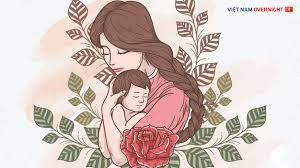 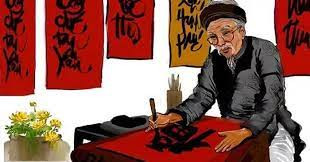 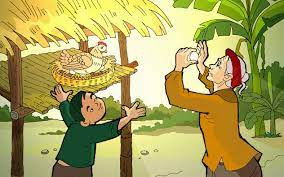 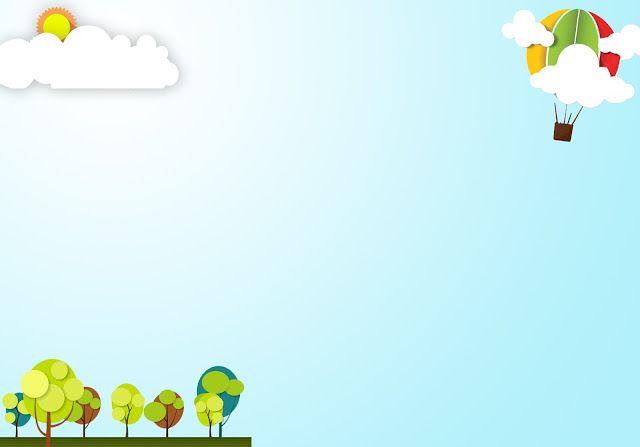 BÀI 2: THƠ BỐN CHỮ, NĂM CHỮ
TIẾT:  28 - NÓI VÀ NGHE
TRAO ĐỔI VỀ MỘT VẤN ĐỀ
Phiếu học tập số 1 (thảo luận cặp đôi) 1 phút
1) Hàng ngày em thường trao đổi với bạn bè những vấn đề gì?
2) Em hãy nêu điểm giống và khác nhau giữa việc nêu ý kiến về một hiện tượng đời sống xã hội với nêu ý kiến về tác phẩm văn học?
3) Để có thể trao đổi những vẫn đề đó, em cần lưu ý gì?
Phiếu học tập số 1 (thảo luận cặp đôi) 1 phút
1) Hàng ngày em thường trao đổi với bạn bè những vấn đề gì?
2) Em hãy nêu điểm giống và khác nhau giữa việc nêu ý kiến về một hiện tượng đời sống xã hội với nêu ý kiến về tác phẩm văn học?
3) Để có thể trao đổi những vẫn đề đó, em lưu ý gì?
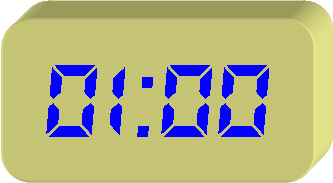 I. Định hướng
Hiện tượng của đời sống xã hội.
Các vấn đề trao đổi
Một vấn đề văn học.
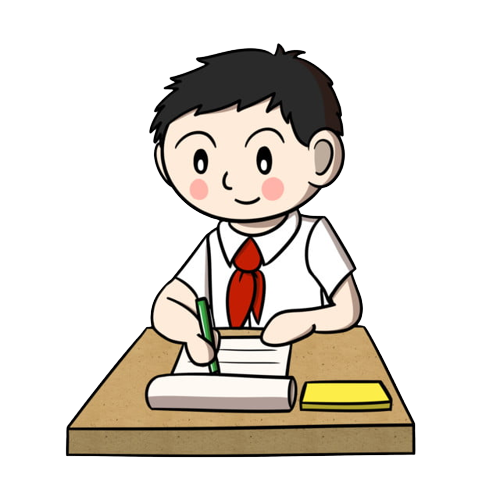 * Điểm giống và khác nhau giữa việc nêu ý kiến về một hiện tượng đời sống xã hội với nêu ý kiến về tác phẩm văn học.
- Điểm giống: Đều cùng phải đưa ra lí lẽ và bằng chứng để làm sáng rõ một vấn đề, làm cho người nghe người đọc hiểu được vấn đề.
- Khác nhau: 
+ Ý kiến về một hiện tượng xã hội là trình bày ý kiến về các hiện tượng đời sống. Dùng lí lẽ, bằng chứng thực tế để làm sáng tỏ.
+ Ý kiến về tác phẩm văn học là trình bày ý kiến của em sau khi đọc, học xong một tác phẩm. Dùng bằng chứng là những lời thơ, lời văn trong tác phẩm để làm sáng rõ một đặc điểm nổi bật về nghệ thuật hoặc nội dung của tác phẩm.
I. Định hướng
Lựa chọn vấn đề cần trao đổi.
Chú ý khi trao đổi
Xác định nội dung ý kiến cần trao đổi.
Trao đổi thảo luận trong nhóm về vấn đề đó.
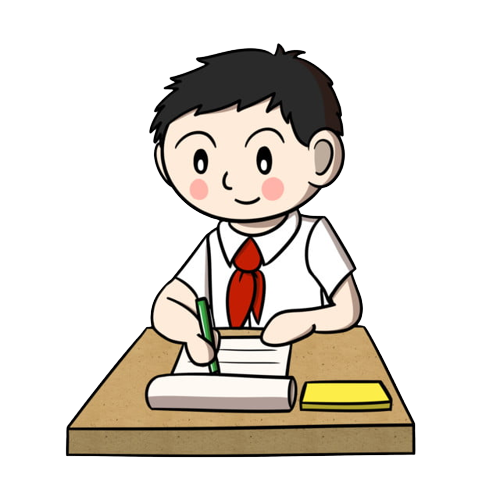 Nêu quan điểm của bản thân,tôn trọng ý kiến của người khác.
II.THỰC HÀNH
Bài tập: SGK – 55.  Trong các bài thơ “Mẹ” (Đỗ Trung Lai), “Ông đồ” (Vũ Đình Liên), “Tiếng gà trưa” (Xuân Quỳnh), em thích nhất bài thơ nào? Vì sao?

Đề bài: Trong bài thơ: “ Tiếng gà trưa” (Xuân Quỳnh) em thích nhất điều gì? Vì sao?
Phiếu học tập số 2
a. Chuẩn bị
- Xem lại nội dung đọc hiểu bài: “Tiếng gà trưa” (Xuân Quỳnh).
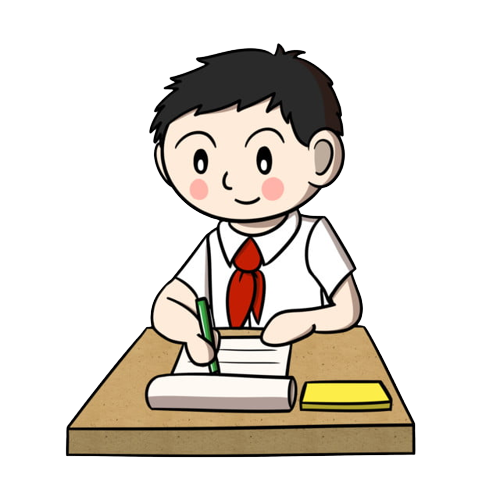 - Xác định được những nét đặc sắc của bài thơ.
Thể thơ 5 chữ với cách diễn đạt tự nhiên.
Hình ảnh thơ bình dị, chân thực.
Đặc sắc nghệ thuật
Sử dụng hiệu quả các biện pháp tu từ: Điệp ngữ, đảo ngữ, so sánh, tính từ, động từ...
Tiếng gà trưa đã gợi về những kỉ niệm tuổi thơ, tình bà cháu. 
Tình cảm gia đình làm sâu sắc thêm tình yêu quê hương đất nước.
Đặc sắc nội dung
Thể hiện tình cảm thiêng liêng, yêu thương, kính trọng, biết ơn những hi sinh to lớn của bà dành cho cháu.
Tình yêu quê hương, đất nước rộng lớn, sâu sắc, cao cả.
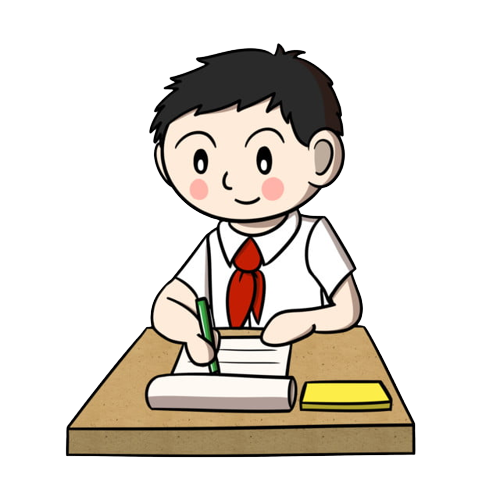 b. Tìm ý và lập dàn ý
Trong bài thơ, em thích hoặc ấn tượng với điều gì nhất?
* Tìm ý
Điều đó được thể hiện ở những yếu tố nào?
Vì sao em thích hoặc ấn tượng với điều đó?
Ấn tượng nhất là cụm từ: Tiếng gà trưa. 
Điều đó được thể hiện: Tiếng gà trưa được nhắc lại tới 3 lần. Âm thanh tiếng gà nhảy ổ vào ban trưa kéo dài và lan tỏa, xuyên suốt bài thơ tạo âm vang gợi về những kỉ niệm tuổi thơ của nhân vật trữ tình. 
Em thích điều đó bởi: gây ấn tượng và cảm xúc. Thể hiện tình cảm bà cháu nồng đượm, sự biết ơn của người cháu trước công lao, chăm sóc dạy dỗ, chỉ bảo của bà dành cho cháu.
- Trong bài thơ em ấn tượng nhất với: cách triển khai ở khổ thơ cuối cùng.
- Điều đó được thể hiện ở nội dung: Tình yêu của người cháu được thể hiện thu hẹp dần, bao quát là tình yêu tổ quốc, tiếp đến là yêu xóm làng thân thuộc rồi đến yêu bà, yêu những gì gắn bó với bà (con gà, ổ trứng); được thể hiện ở hình thức điệp cấu trúc: Vì +…
- Em thích điều đó là bởi: lặp lại cấu trúc gây ấn tượng, nội dung được nhấn mạnh và đặc biệt thể hiện được mục đích chiến đấu của người lính. Khơi gợi tình cảm và trách nhiệm của em với quê hương, đất nước, gia đình…
- Trong bài thơ em ấn tượng nhất với: biện pháp tu từ ở khổ thơ đầu.
- Điều đó được thể hiện ở: Điệp từ “nghe”, điệp cấu trúc câu “nghe…”, ẩn dụ chuyển đổi cảm giác, lấy thính giác (nghe) thay cho thị giác thấy. “Tiếng gà trưa” được cảm nhận bằng thính giác qua điệp từ “nghe” cùng tâm tưởng, hồi ức, cảm xúc của tâm hồn. 
- Em thích điều đó là bởi: các biện pháp tu từ mang đến vẻ đẹp cho bài thơ, gây ấn tượng dường như tiếng gà trưa ngưng lại, làm xao động không gian và cũng làm xao động cả lòng người.
Mở đầu: Nêu điều em thích hoặc ấn tượng nhất ở bài thơ, khổ thơ, đoạn thơ.
- Trong bài thơ Tiếng gà trưa, tác giả đã rất thành công khi sử dụng một số biện pháp tu từ ở khổ thơ đầu.
* Lập dàn ý
Nội dung chính: Nêu ý kiến cụ thể về nét đặc sắc của nội dung hoặc nghệ thuật của bài thơ, khổ thơ, đoạn thơ.
* Lập dàn ý
Nghe xao động nắng trưa              	Nghe bàn chân đỡ mỏi              	Nghe gọi về tuổi thơ
+ Điệp từ “nghe”, điệp cấu trúc câu “ nghe…”, ẩn dụ chuyển đổi cảm giác, lấy thính giác (nghe) thay cho thị giác (thấy). “Tiếng gà trưa” được cảm nhận bằng thính giác qua điệp từ “nghe” cùng tâm tưởng, hồi ức, cảm xúc của tâm hồn và việc lặp lại 3 lần ở đầu dòng thơ động từ “nghe” có tác dụng đem lại ấn tượng như tiếng gà ngưng lại, làm xao động không gian và cũng làm xao động lòng người. Tiếng gà cũng làm kí ức ta quay lại với những kỉ niệm của tuổi thơ.
Kết thúc: Khẳng định ý kiến của bản thân.
Các biện pháp tu từ đã mang lại cho bài thơ một vẻ đẹp độc đáo về nghệ thuật ngôn từ.
* Lập dàn ý
Mở đầu: Nêu điều em thích hoặc ấn tượng nhất ở bài thơ, khổ thơ, đoạn thơ.
* Lập dàn ý
Nội dung chính: Nêu ý kiến cụ thể về nét đặc sắc của nội dung hoặc nghệ thuật của bài thơ, khổ thơ, đoạn thơ.
Kết thúc: Khẳng định ý kiến của bản thân.
c. Nói và nghe
YÊU CẦU KHI TRÌNH BÀY BÀI NÓI
d. Tự kiểm tra, sửa chữa
VẬN DỤNG
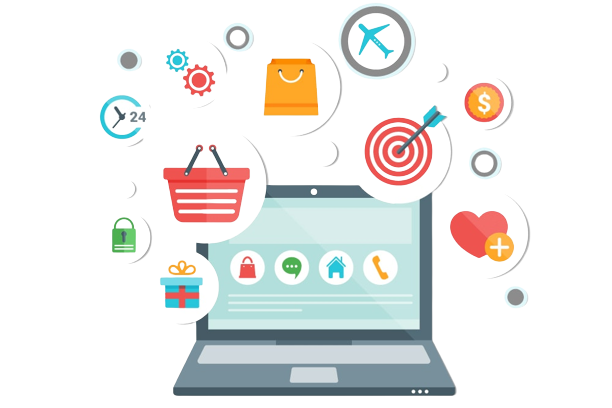 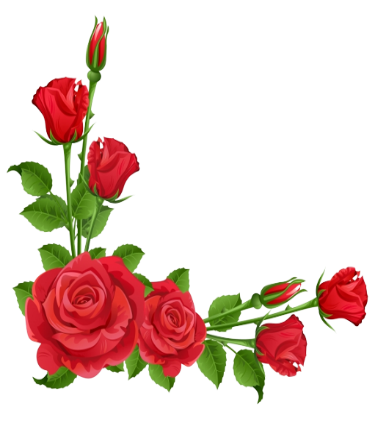 Trong 2 bài thơ: “Ông đồ” (Vũ Đình Liên), “Mẹ” (Đỗ Trung Lai) em thích bài thơ nào, vì sao ?
- Bài thơ Mẹ của tác giả Đỗ Trung Lai vì bài thơ đã thể hiện sự vất vả của cuộc đời mẹ. Tình yêu thương chân thành của con dành cho mẹ, tâm trạng xót xa, ngậm ngùi của người con khi đối diện với tuổi già của mẹ và sử dụng thể thơ bốn chữ cùng một số biện pháp nghệ thuật đặc sắc  như đối xứng giữa cau và mẹ, biện pháp tu từ so sánh...
- Bài thơ Ông đồ vì bài thơ đã sử dụng thành công thể thơ 5 chữ kết hợp với các biện pháp nghệ thuật đặc sắc: Nhân hóa, so sánh, bút pháp tả cảnh ngị tình, câu hỏi tu từ… nhà thơ Vũ Đình Liên đã thể hiện sâu sắc tình cảnh đáng thương của ông đồ và niềm cảm thương, tiếc nuối của tác giả với một lớp người, một nét đẹp văn hóa cổ truyền của dân tộc.
HƯỚNG DẪN HỌC SINH HỌC BÀI Ở NHÀ VÀ CHUẨN BỊ BÀI HỌC SAU
- Hướng dẫn học sinh học bài, làm bài tập vận dụng
+ Hoàn thiện các nội dung của tiết học; tập nói trước gương.
- Hướng dẫn học sinh chuẩn bị bài học sau.
+ Đọc trước theo HD của SGK bài 3: Bạch tuộc 
+ Trả lời câu hỏi trong vở hướng dẫn học bài môn Ngữ văn)
+ Với người nghe: Em thích nhất điều gì trong phần trình bày của bạn? Nếu muốn thay đổi, em muốn thay đổi điều gì trong phần trình bày của bạn?
+ Với người nói: Em tâm đắc nhất điều gì trong phần trình bày của mình? Em muốn trao đổi, bảo lưu hay tiếp thu những góp ý của các bạn và thầy cô? Nếu được trình bày lại, em muốn thay đổi điều gì?
* Dàn ý: 
- Mở đầu: Nêu điều em thích hoặc ấn tượng nhất ở bài thơ.
Trong bài thơ Tiếng gà trưa em thích nhất cách triển khai ở khổ thơ cuối vì đoạn thơ đã thể hiện được những suy tư tình cảm của cháu với Tổ quốc, quê hương, bà, kỉ niệm tuổi thơ sống bên bà.
- Nội dung chính: Nêu ý kiến cụ thể về nét đặc sắc của nội dung hoặc nghệ thuật của khổ thơ.
- Tiếng gà giúp người lính nhận ra mục đích cao đẹp của cuộc chiến đấu:
+ “Vì lòng yêu tổ quốc”; “Vì xóm làng”; “Vì bà”; “Vì tiếng gà”- “ổ trứng hồng”;
- Điệp từ “vì” lặp lại, có tác dụng:
+ Nhấn mạnh, khẳng định niềm tin vào chân lí của cuộc chiến đấu. Chiến đấu để bảo vệ những gì chân thật, quý giá, thân thương.
+ Giúp lời thơ thêm tha thiết, mãnh liệt.
+ Khẳng định tình yêu quê hương tha thiết trong lòng cháu.
=> Tình cảm gia đình làm sâu sắc thêm tình yêu quê hương	
- Kết thúc: Khẳng định ý kiến của bản thân.
Giọng thơ nhẹ nhàng, tâm tình sâu lắng và gần gũi, mộc mạc, cho ta thấm thía được tình yêu quê hương, đất nước của tác giả. Đồng thời thể hiện mục đích và ý chí quyết tâm chiến đấu của người chiến sĩ trẻ.